MAL-tilannekatsausKH 11.1.2021 infoasia
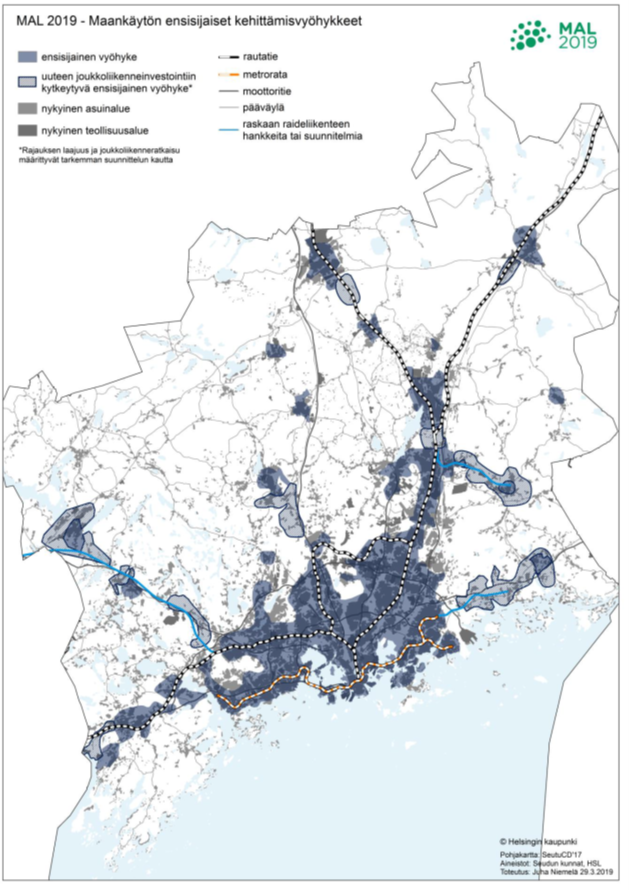 MAL-tavoitteiden toteutuminen Espoossa 2020
Vuonna 2020 uutta asumisen kerrosalaa hyväksyttiin Espoon asemakaavoissa yhteensä 387 000 k-m2   (4 vuoden tavoite 1,2 milj k-m2) 

98 % kerrosalasta sijaitsi MAL 2019 -suunnitelman mukaisilla maankäytön ensisijaisilla kehittämisvyöhykkeillä (tavoite vähintään 90 %)

Valmistuneita asuntoja 3845 (alustava tieto)
  (tavoite 3 300 asuntoa / vuosi)

Alkaneita kohteita 5830 asuntoa (alustava tieto)

Rakennuslupia myönnettiin 6390 asunnolle (alustava tieto)
2
(Käsitelty KH infossa 26.10.2020)
Espoon tavoitteita MAL 2023-työlle
MAL-työhön tulee sisällyttää vain asioita, joilla on yhteys sopimukseen

MAL-työn lähtökohtana tulee olla Espoon ja muiden kaupunkien omat tavoitteet.

Kaavoitustavoitteiden ja liikenneinvestointien on kytkeydyttävä yhteen; tulee tunnistaa tarvittavat kynnysinvestoinnit

MAL-työ ei saa rajoittaa Espoon kehittymismahdollisuuksia; ns. ensisijaisia alueita saattaa olla tarvetta tarkistaa

Saavutettavuudessa ja ensisijaisissa alueissa tulee painottaa aiempaa enemmän yhteyksiä lähimpään isoon keskukseen Espoossa Helsingin keskustan sijaan. Tämä tukee myös Espoon elinvoiman ja työpaikkaomavaraisuuden parantamista.

Päätösvallan tiemaksuista ja mahdollisesti kerättävien rahojen käytöstä on säilyttävä Espoolla. Ratkaisun on oltava alueittain riittävän tasapuolinen.
3
MAL 2023 Puiteohjelma
Päätöksenteko: 
Hyväksytty HSL:n hallituksessa 15.12.2020
Hyväksytty HSYK:ssa 15.12.2020
KUUMA-johtokunta käsittelee alkuvuonna 2021
MAL-suunnittelun tavoitteet jatkossakin
M
Suunnitelma seudun maankäytön kehityksestä (asuminen ja aiempaa tarkemmin työpaikat), jossa määritetty suunnittelun painopisteet ja ensisijaiset alueet 

Seudun asuntotuotantotavoitteet ja muut asuntopoliittiset toimenpiteet

Seudun lakisääteinen liikennejärjestelmäsuunnitelma sisältäen kaikki liikennemuodot
A
L
5
MAL 2023 -puiteohjelma
= MAL 2023 -työsuunnitelma eli siinä kuvataan…


Lähtökohtia ja lopputuloksia
	Mihin suunnitelmiin, ohjelmiin ja muihin lähtökohtiin MAL-työ pohjautuu 
	Mitä MAL-suunnitelman tuloksena syntyy ja mikä on sen aikajänne
Keskeisiä käsiteltäviä näkökulmia
	Millaisia ajankohtaisia näkökulmia työhön kohdistetaan
	Mitä keskeisiä teemoja suunnittelukierroksella tarkastellaan
Työn vaiheet, organisointi ja vuorovaikutus
	Miten suunnitteluprosessi ja sen vaiheet (ml. päätöksenteko) etenevät
	Miten valmistelukokoonpanot muodostuvat ja kuinka työ resursoidaan
	Mitkä ovat työn vuorovaikutuksen tavoitteet ja periaatteet
Nuolilaatikko osoittaa asiat, joista puiteohjelmaa hyväksyttäessä päätetään
8.1.2021
Helsingin seudun kunnat - Suunnittelualue
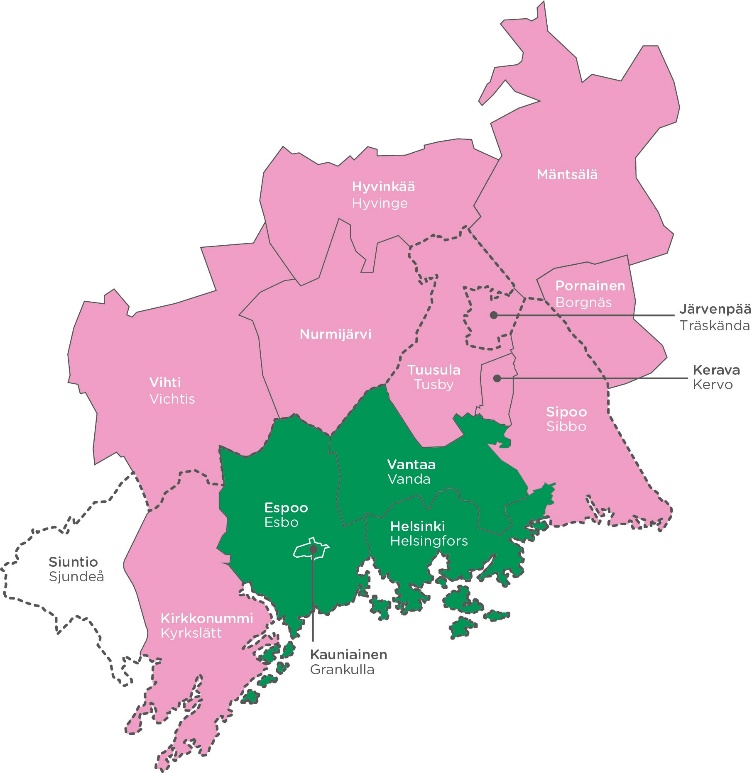 PK-seutu



Helsinki
Espoo
Vantaa
Kauniainen
Kirkkonummi
Kerava
Sipoo
Tuusula 









Vihti
Hyvinkää
Mäntsälä
Järvenpää
Pornainen
Nurmijärvi
Kuuma-seutu
HSL-alue
Siuntio
Porvoon ja Lohjan liittymisestä Helsingin seutuun sekä Siuntion roolista on tehty selvitys syksyllä 2020, ei vielä päätöksiä
Helsingin seudun 14 kuntaa ja Siuntio
7
MAL2023 -suunnittelun aikajänteet 2020-2040 ja 2040-2060
Keski-pitkä
2040
2032-2035
2028-2031
2024-2027
MAL 2023
Pitkä
2060
Liikenneinvestointien toimenpideohjelma 2024-2035
Aikajänteistä päätetään puiteohjelmassa
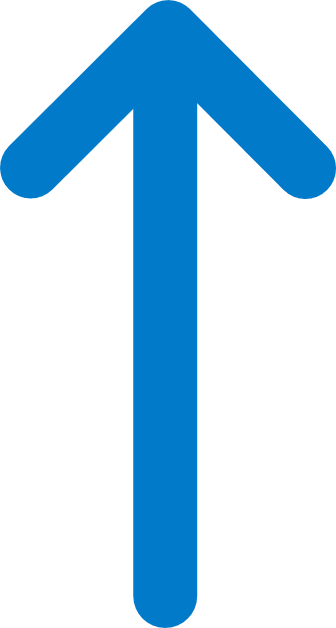 Iteroituvat
toimenpiteet
2040
Asuntotuotanto- ja kerrosalatavoitteet 2024-2035
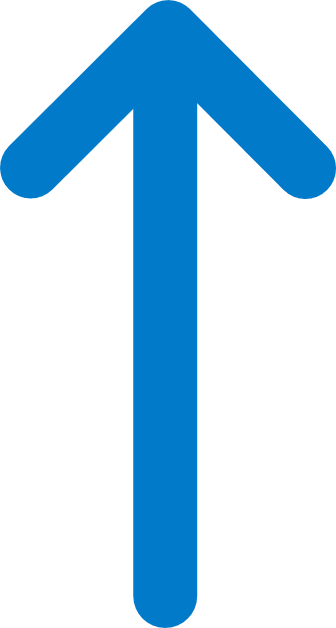 Maankäytön ensisijaiset vyöhykkeet
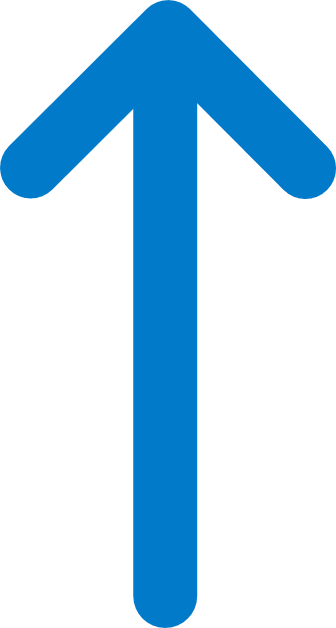 8.1.2021
MAL 2023 -työn kärjet ja ydin, sekä tarkasteltavat näkökulmat
Muutokset väestössä
Alueellinen eriytyminen
Muutokset muuttoliikkeessä ja asumispreferensseissä
Hyvinvointivaikutukset ja vaikutusten kohdentuminen
Sosiaalinen oikeuden-
mukaisuus
Työpaikkojen sijoittuminen ja työn muutokset tulevaisuudessa
Maankäytön ja asumisen ilmastovaikutukset ja 
parhaat sijainnit
Tästä päätetään puiteohjelmassa
Kestävä kaupungistuminen
Suunnittelun epävarmuus ja riskit (mm. korona)
Liikkumistottumusten ja kuljetusten muutokset
Helsingin 
seutu osana
maailmaa
Yhteiskunta murroksessa
Valtakunnallinen ja kansainvälinen saavutettavuus
Teknologian kehittyminen, automaatio, datan hyödyntäminen
Taloudellinen kestävyys, rahoitustasot
Seudun kilpailukyky maailmalla
9
8.1.2021
[Speaker Notes: MUUTOKSESSA olevat asiat]
Rullaava MAL
8) Jälkiarviointi ja seuranta
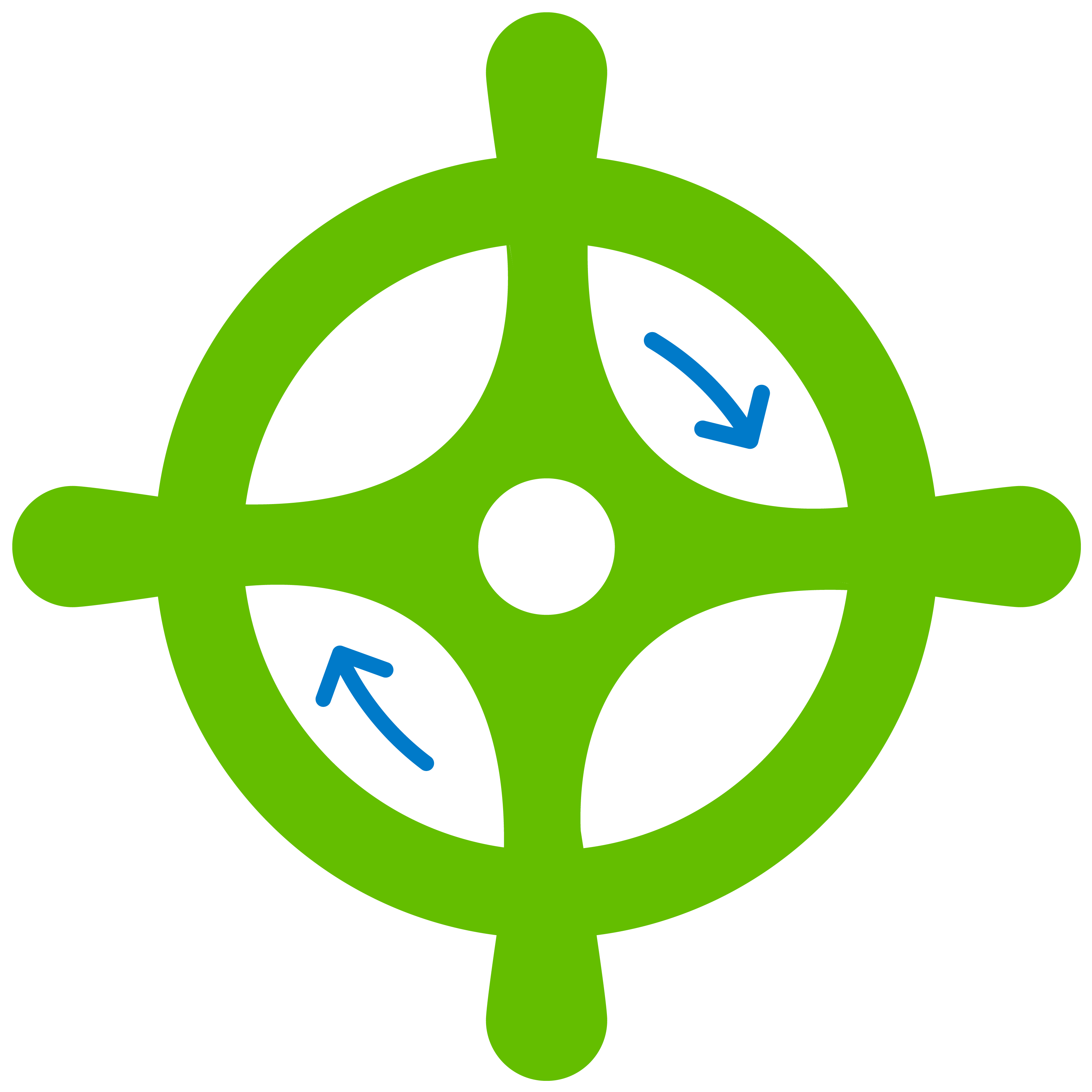 2023
2020
Tästä päätetään puiteohjelmassa
7) MAL-sopimus
6) Päätös
1) Puiteohjelma
2) Nykytila jakehityssuunnat
5) Suunnitelma lausunnoille
2021
2022
Päätöksenteon hetki
3) Visio, tavoitteet ja mittarit
4) Luonnos
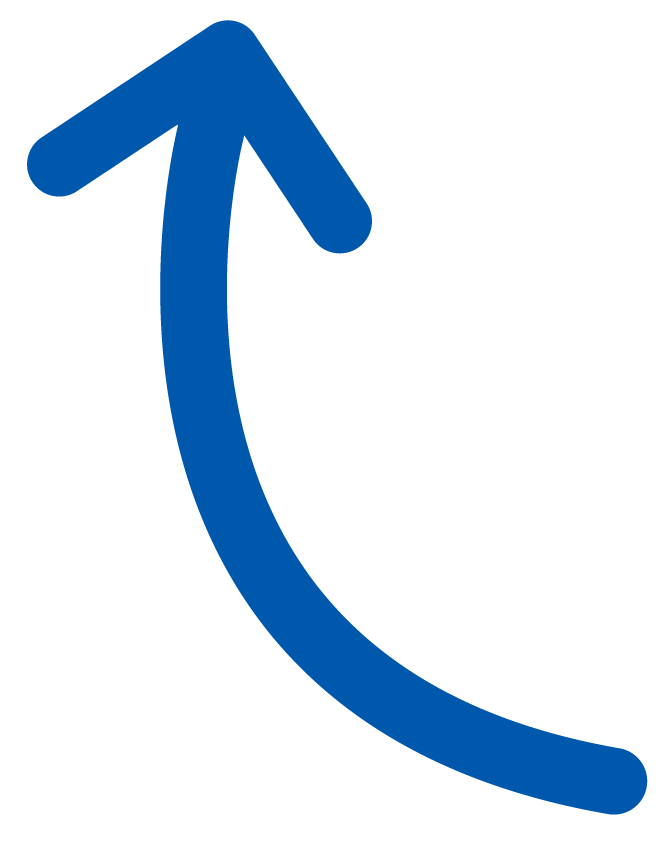 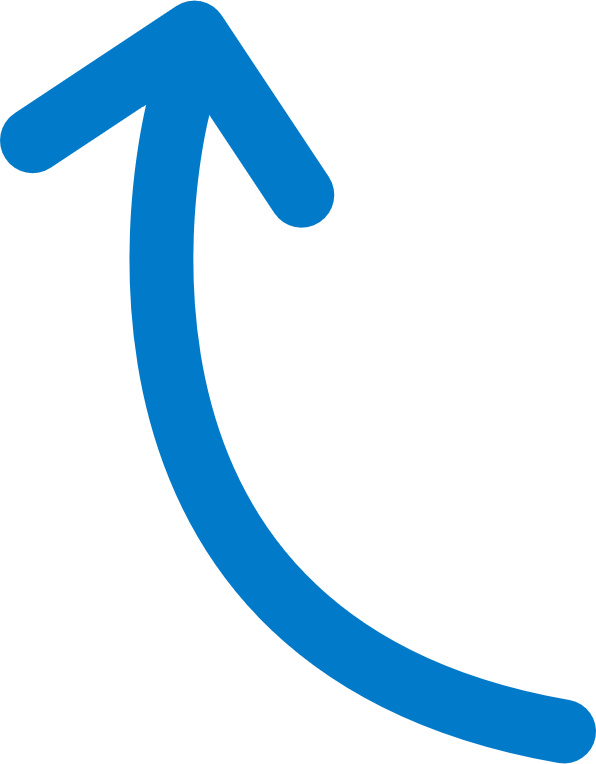 Vaikutusten arviointi
Iterointi
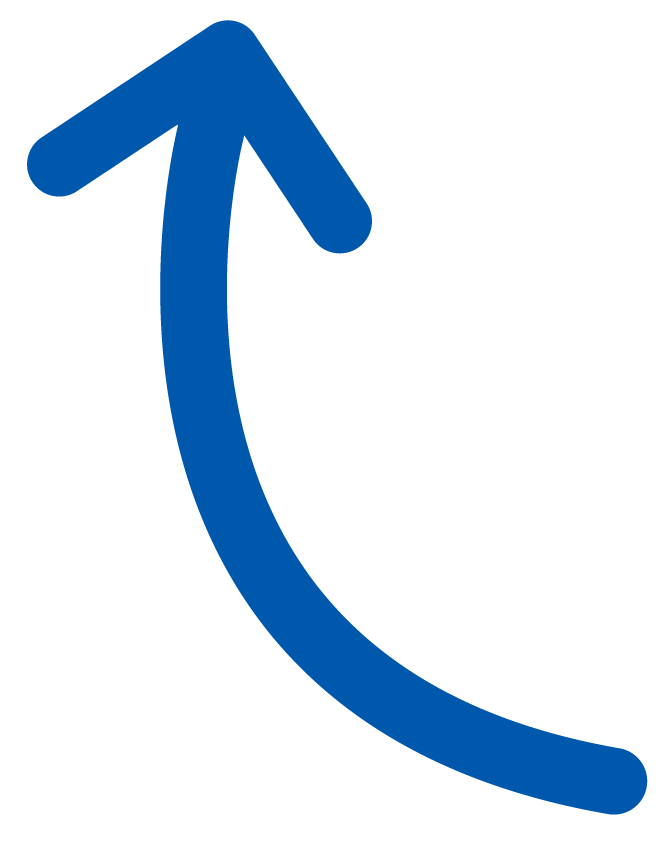 10
8.1.2021
MAL2023 ORGANISOITUMINEN: KUNNAT JA KUNTAYHTYMÄT
Tästä päätetään puiteohjelmassa
Valmisteluryhmien kokoonpanot aineiston liitteenä
MAL -asumisen 
ryhmä
Vaikutusten arviointi ja seurantaryhmä
Liikennevalmistelu (HSL)
MAL- maankäyttöryhmä
VALTIO
Vuorovaikutuksen koordinointiryhmä
KOORDINOINTI JA VALMISTELU
Maankäyttö-aineistoryhmä
HLJ yhteistyöryhmät
Liikenne- ja viestintäministeriö
Ympäristöministeriö
Väylävirasto
Traficom
Uudenmaan ELY
MAL-projektiryhmä
MAL neuvottelukunta (MA-asiat)
HLJ toimikunta (L-asiat)
OHJAUS
Valtion organisaa-tioiden ylin johto
Helsingin seudun yhteistyökokous HSYK
HSL hallitus
Kuuma johtokunta
HSL-alueeseen kuuluvat kunnat
HSL-alueen ulkopuoliset kunnat
PKS kunnat
Kuuma-kunnat
PÄÄTÖKSENTEKO
MAL2023-suunnitelma
Sopimuksen neuvotteluryhmä
MAL-sopimus
MAL-sopimussihteeristö
MAL-seurantatietoryhmä (HSY, sopimusosapuolet, muut tiedontuottajat)
MAL-sopimuksen seurantasihteeristö
SEURANTA
Seuraavaksi
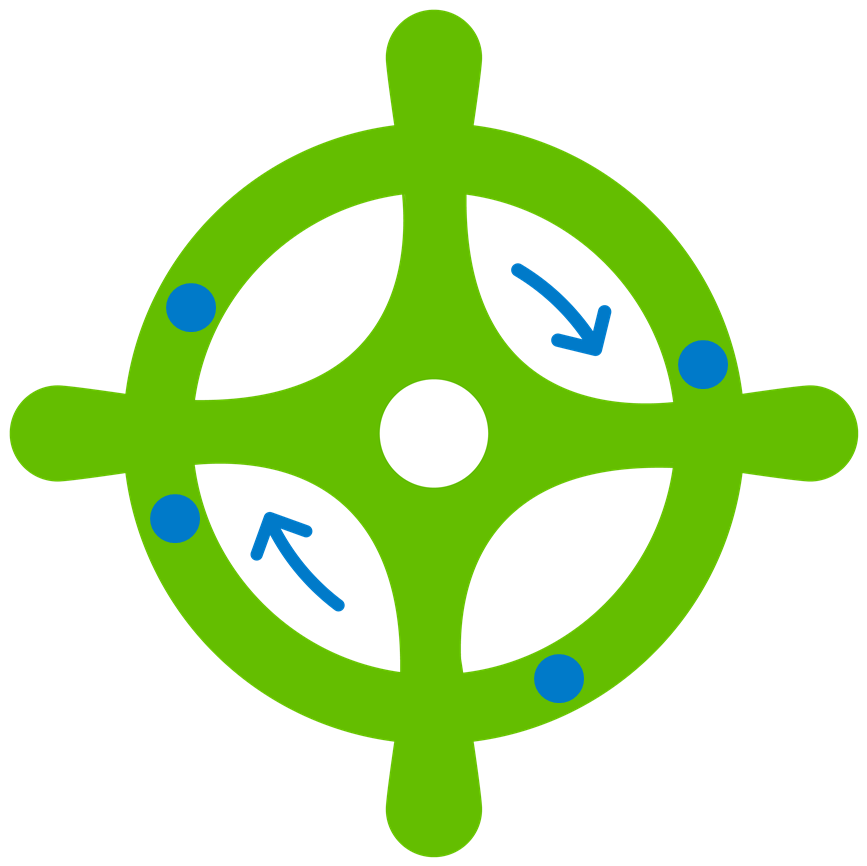 MAL-tilannekuva  –  työn alla
Kootaan tietoa, tehdään kuvaus nykytilasta ja nähtävissä olevista kehityssuunnista M, A ja L.
Aikataulu: 8/2020–2/2021

Visio, tavoitteet ja mittarit – käynnistymässä
Edellinen MAL-visio tarvitsee päivitystä ja kirkastamista. Luottamushenkilöiden rooli keskeinen.
Aikataulu: 1/2021–11/2021
Päätöksenteko: HSLh, HSYK, KUUMA-jk 11/2021

Luottamushenkilöwebinaari 28.1.2021
Alustavasti suunniteltu luottamushenkilötilaisuudet myös ennen kesää sekä alkusyksyllä.
12
Esityksen nimi
8.1.2021